Logika dla prawnikówPaweł jabłoński
Wykład 2022/2023, I SSP
Reguły racjonalnej dyskusji
Wykład 6
Kryteria racjonalności(według Ryszarda Kleszcza – „O racjonalności i jej granicach”)
Podział sfer poznawczych wedle malejących wymogów racjonalności  (R. Kleszcz – „O racjonalności i jej granicach”)
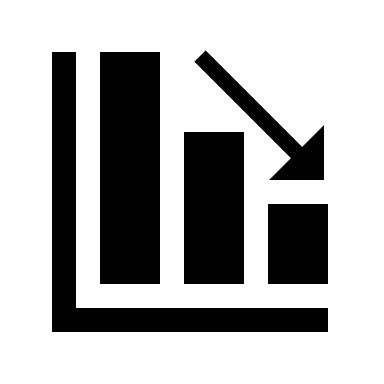 Wielość sfer dyskursu
Jest bowiem cechą człowieka wykształconego żądać w każdej dziedzinie ścisłości w tej mierze, w jakiej na to pozwala natura przedmiotu; bo na jedno niemal wychodzi przyjmowanie od matematyków wywodów, które posiadają charakter prawdopodobieństwa, i żądanie ścisłych dowodów od mówcy przemawiającego na zgromadzeniu ludowym. 
                                                           Arystoteles
Pytanie o sferę prawoznawstwa
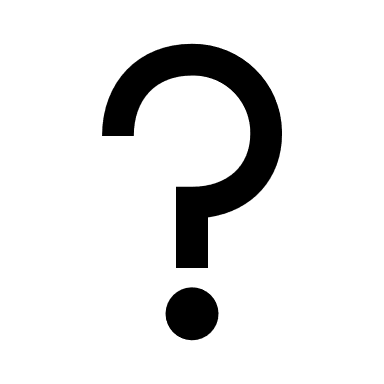 Gdzie ulokować prawoznawstwo?
Schemat argumentacji ujmowanej czynnościowo (według R. Kleszcza – „O racjonalności i jej granicach”)
Dwa typy dyskusji
Dwa Typy dyskusji
Podkreślenie typologicznego statusu rozróżnienia
Powszechność elementu agonicznego w dyskusjach
Pojęcie sofizmatu – sofizmat jako nieuczciwy argument
Zasady racjonalnej dyskusji
Przykładowe Sofizmaty naruszające zasadę swobody wypowiedzi
Argument ad baculum
Wyrażona explicite lub implicite groźba szeroko ujmowanej (fizyczna, instytucjonalna) przemocy.

Otóż tak stoi Stary; i stoi Gonzalo. Ten, pomimo zniewieściałości swojej, dosyć okazałym był mężczyzną; ale gdy tak Biciem zaleciało, zmiękł bardzo. 
                                            W. Gombrowicz  Trans-Atlantyk
argument ad misericordiam
Argument „odwołujący się do miłosierdzia” – utrudnianie rozmówcy swobodnego zajęcia stanowiska i wyrażenia swojej opinii (oceny, poglądu) poprzez manipulacyjne wpływanie na emocje. Nie każde odwołanie się do szeroko ujmowanego miłosierdzia ma charakter sofistyczny.
Argument ad personam
Atak werbalny na osobę rozmówcy, często przyjmujący postać jego obrażania. Należy odróżnić argument ad personam od argumentu ad hominem, polegającego na wskazaniu różnicy między tym, co ktoś mówi, a tym jak się zachowuje. O ile w przypadku argumentu ad personam mamy do czynienia z wadliwym i niestosownym zachowaniem się w dyskusji, o tyle argument ad hominem jest – przy zachowaniu pewnych warunków (szczegółowe ich omówienie na wykładzie poświęconym typom argumentów niededukcyjnych) – poprawnym elementem argumentacji.
Potok słów
Uniemożliwienie rozmówcy swobodnego zaprezentowania stanowiska poprzez budowanie nadmiernie rozbudowanych i wielowątkowych wypowiedzi własnych. Jest to zatem „zawłaszczanie pola komunikacji” poprzez faktyczne niedopuszczanie innych osób do pełnego wypowiedzenia się. Potok słów bywa też używany – na przykład w dyskusjach prowadzonych w mediach – jako forma unikania odpowiedzi na trudne pytanie. Jak to ma miejsce w przypadku większości sofizmatów, także i tutaj jedną z podstawowych form obrony przed nim jest rozpoznanie i nazwanie stosowanego przez rozmówcę wybiegu.
Przykładowe Sofizmaty naruszające zasadę odpowiedzialności za głoszone poglądy
Argument ad ignorantiam
Sposób argumentacji polegający na nieuzasadnionym przerzuceniu na rozmówcę ciężaru udowodnienia okoliczności będących przedmiotem niewiedzy lub niepewności. Przyjmuje  postać twierdzenia, że to, co nie zostało zanegowane ma miejsce lub że to, co nie zostało udowodnione, nie ma miejsca.  
Problem prawidłowego rozłożenia ciężaru dowodu. W pewnym uproszczeniu można przyjąć, że co do zasady ciężar taki powinien spoczywać na tym, kto:
- oskarża kogoś o coś
- chce zmienić status quo
- twierdzi coś odmiennego, niż jest powszechnie przyjęte
Ruchome stanowisko
Polega na ukrytej modyfikacji zajmowanego przez siebie stanowiska. Nie przyjmuje więc ona postaci otwartego uznania kontrargumentów rozmówcy i niedociągnięć własnej argumentacji, lecz przekształcania własnej perspektywy z jednoczesnym twierdzeniem, że od początku dyskusji chodziło o ową dyskretnie przekształconą wersję prezentowanego stanowiska.
Ucieczka definicyjna
Sposób zachowania się w dyskusji polegający na wprowadzeniu tzw. definicji perswazyjnej, której celem jest zachowanie pozoru pozostawania na pierwotnym stanowisku. Można więc traktować ten sofizmat jako pewną szczególną postać innego sofizmatu – ruchomego stanowiska.
asekuracja
Celowe używanie sformułowań, których znaczenie jest niejasne lub wieloznaczne, umożliwiających późniejsze „manewrowanie sensem” własnej wypowiedzi i dopasowanie jej do zmieniających się okoliczności.
Przykładowe Sofizmaty naruszające regułę uczciwości wobec stanowiska rozmówcy
Słomiana kukła (straw man fallacy)
Polega na zniekształceniu stanowiska (koncepcji, pomysłu, poglądu itp.) rozmówcy, a następnie krytykowaniu tej zniekształconej wersji. Może przyjmować takie między innymi postaci jak: 
  - nadmierne uproszczenie lub trywializacja
  - radykalizacja
  - zamienienie twierdzenia zrelatywizowanego na twierdzenie niezrelatywizowane
  - wyrwanie wypowiedzi z kontekstu
  - wykorzystanie amfibolii (wadliwej składni) 
  - wykorzystanie akcentu
Prowokowanie do przesady
Zachowanie w dyskusji polegające na takim sposobie jej prowadzenia, by skłonić rozmówcę do zradykalizowania swojego stanowiska. Im bardziej bowiem radykalne jest stanowisko, tym zwykle łatwiej je zaatakować. Jest więc to zabieg nieco podobny do sofizmatu słomianej kukły, tyle że tutaj zniekształcenie poglądu dokonywane jest przez samego jego rzecznika, pod wpływem prowokacji (przyjmującej na przykład postać upartego „nierozumienia” lub dyskretnego podsuwania niekorzystnych interpretacji) drugiego rozmówcy.
Argument ad auditores
Podnoszenie takich zarzutów, które są nietrafne, ale których wadliwość jest bardzo trudna do wychwycenia dla audytorium. Jest więc to świadome wykorzystywanie braku kompetencji lub zaangażowania (uważności) słuchaczy.
Fałszywe zwycięstwo
Bezzasadne stwierdzenie zwycięstwa własnego stanowiska, wykorzystujące niepewność rozmówcy lub brak kompetencji i zaangażowania audytorium.
Błahe wątpliwości
Krytykowanie stanowiska rozmówcy poprzez skupianie się na kwestiach trzeciorzędnych, przy jednoczesnym świadomym pomijaniu odniesienia się do najważniejszych elementów poglądów rozmówcy. Jakkolwiek ustalenie wagi poszczególnych składników jakiegoś stanowiska może być przedmiotem rozsądnego sporu, to dla ustalenia występowania sofizmatu błahych wątpliwości jest kluczowe, czy rozmówca szczerze próbuje znaleźć główny sens przekazu drugiej osoby. Ważne jest tu również, czy odniesienie się do kwestii trzeciorzędnych zastępuje, czy tylko uzupełnia odniesienie się do treści głównych. Tylko w pierwszym wypadku można mówić o sofizmacie.
Fałszywa alternatywa
Sprowadzanie możliwych stanowisk (poglądów w danej sprawie, czy rozwiązań jakiegoś problemu) do wyboru między dwoma, z których jedno rozwiązanie jest bardzo niekorzystne. Alternatywa taka jest więc fałszywa, gdyż – po pierwsze – próbuje ograniczyć pole możliwych rozwiązań do dwóch, zaś po drugie, nieszczerze daje pod rozwagę wybór między dwoma wariantami, z których w rzeczywistości jeden tylko jest możliwy do przyjęcia. A zatem ukrywa się tu właściwy moment decyzji, który nie polega na wyborze w ramach zakreślonej alternatywy, lecz na akceptacji samej tej alternatywy.
Przykłady sofizmatów naruszających regułę trzymania się meritum sprawy
Zmiana tematu
Zachowanie to ma charakter sofistyczny jeśli traktowane jest jako sposób na wybrnięcie przez rozmówcę z kłopotliwej sytuacji, polegającej na przykład na tym, że podawany przez niego argument został wiarygodnie sfalsyfikowany. Zmiana tematu często łączona jest z innymi sofizmatami, takimi jak potok słów, błahe wątpliwości, czy innymi sposobami prowadzenia dyskusji, mającymi zapewnić pozór jej merytorycznej ciągłości.  
Pewną szczególną formą zmiany tematu może być nieistotny humor, a więc wprowadzenie żartu, który przerywa analizę argumentów i rozbija spójny obraz stanu dyskusji.
Nieistotna teza
Sposób argumentacji polegający na tym, że przedmiotem dowodzenia jest inna teza niż ta, która w rzeczywistości powinna być broniona. Przesunięcie takie może mieć charakter nieznaczny i dla mało uważnego audytorium niedostrzegalny. 
Sofizmat ten może być też traktowany jako szczególna postać zmiany tematu.
Ucieczka w ogólniki
Przeniesienie dyskusji na poziom większej ogólności w celu wybrnięcia z kłopotów, jakie pojawiały się na poziomie szczegółowej analizy argumentów. Również ten sposób zachowania się w dyskusji może być traktowany jako pewna szczególna postać zmiany tematu.
Argument ad populum
Pozyskiwanie sympatii i poparcia audytorium poprzez komplementowanie go oraz mówienie tego, co – w ocenie mówcy – audytorium chce usłyszeć.
Reguły racjonalnej dyskusji - schemat
Zadania
Ponieważ podstawowym sposobem bronienia się przed sofizmatami jest ich rozpoznanie i ujawnienie, to powinniśmy mieć opanowaną taką właśnie umiejętność. Zadanie polegać więc będzie na analizie krótkiego dialogu oraz podaniu nazw i istoty ukrytych w nim sofizmatów.
Przykładowe zadanie (1)
Wskaż (precyzyjnie zaznaczając słowa o które chodzi) i nazwij dwa sofizmaty pojawiające się w poniższym dialogu. Napisz krótko na czym polegają te sofizmaty. 
 
A: Edukacja prawnicza powinna być radykalnie przebudowana. Powinno być tam więcej myślenia, a mniej pamięciowego przyswajania wiedzy.
B:  Ciekawy pomysł, by studenci w ogóle nie musieli uczyć się przepisów.
A:  Sam jednak kiedyś mówiłeś, że studia prawnicze powinny polegać przede wszystkim na rozwiązywania konkretnych kazusów.
B. Albo zostawimy wszystko jak jest, albo doprowadzimy do lekkomyślnych eksperymentów edukacyjnych, które zakończą się drastycznym pogorszeniem jakości kształcenia prawników.
Przykładowe zadanie (2)
Wskaż (precyzyjnie zaznaczając słowa o które chodzi) i nazwij trzy sofizmaty pojawiające się w poniższym dialogu. Napisz krótko na czym polegają te sofizmaty. 
A: Każdy rozsądny człowiek widzi, że walka z terroryzmem powinna być prowadzona bardziej stanowczymi metodami. Na przykład powinny być zwiększone uprawnienia służb specjalnych do zatrzymywania podejrzanych osób.
B:  Pana pomysł, by służby mogły zamykać do więzienia każdego, kto im się nie podoba, jest szalony.
A: Tak postępuje się w każdym bezpiecznym państwie. Jeśli twierdzi pan, że jest inaczej, to proszę to udowodnić.
B: Tak się nie postępuje ani w Szwecji, ani w Norwegii. Widzi więc pan, że tak nowoczesne, praworządne państwa nie działają.   
A: Pan chyba nigdy żadnej poważnej gazety nie wziął do ręki. Trudno rozmawiać na takim poziomie.
literatura
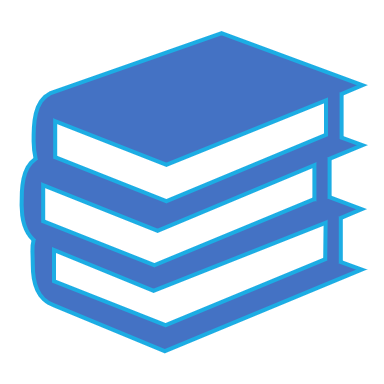 1. Literatura źródłowa:
A. Schopenhauer, Erystyka, czyli sztuka prowadzenia sporów, tłum. B. i Ł. Konarscy, Oficyna Wydawnicza Alma-Press (lub inne wydania). 
R. Kleszcz, O racjonalności i jej granicach, [w:] tenże, O rozumie i wartościach, Łódź 2007.
2. Omówienia podręcznikowe:
W. Gromski, P. Jabłoński, J. Kaczor, M. Paździora, M. Pichlak, Warsztaty prawnicze. Logika praktyczna z elementami argumentacji prawniczej, Od.Nowa, Bielsko-Biała 2015.
M. Pire, Logika zwyciężania sporów. Broń przeciwko kłamcom i krętaczom, tłum. T. Misiorek, Gliwice 2006.